профсоюзы
И за что они борются
Задание:
Изучить лекцию, написать конспект (отправить фото на почту или вк)
Составить план лекции и 5 вопросов в электронном виде или письменно (быть готовыми ответить на эти вопросы после карантина).
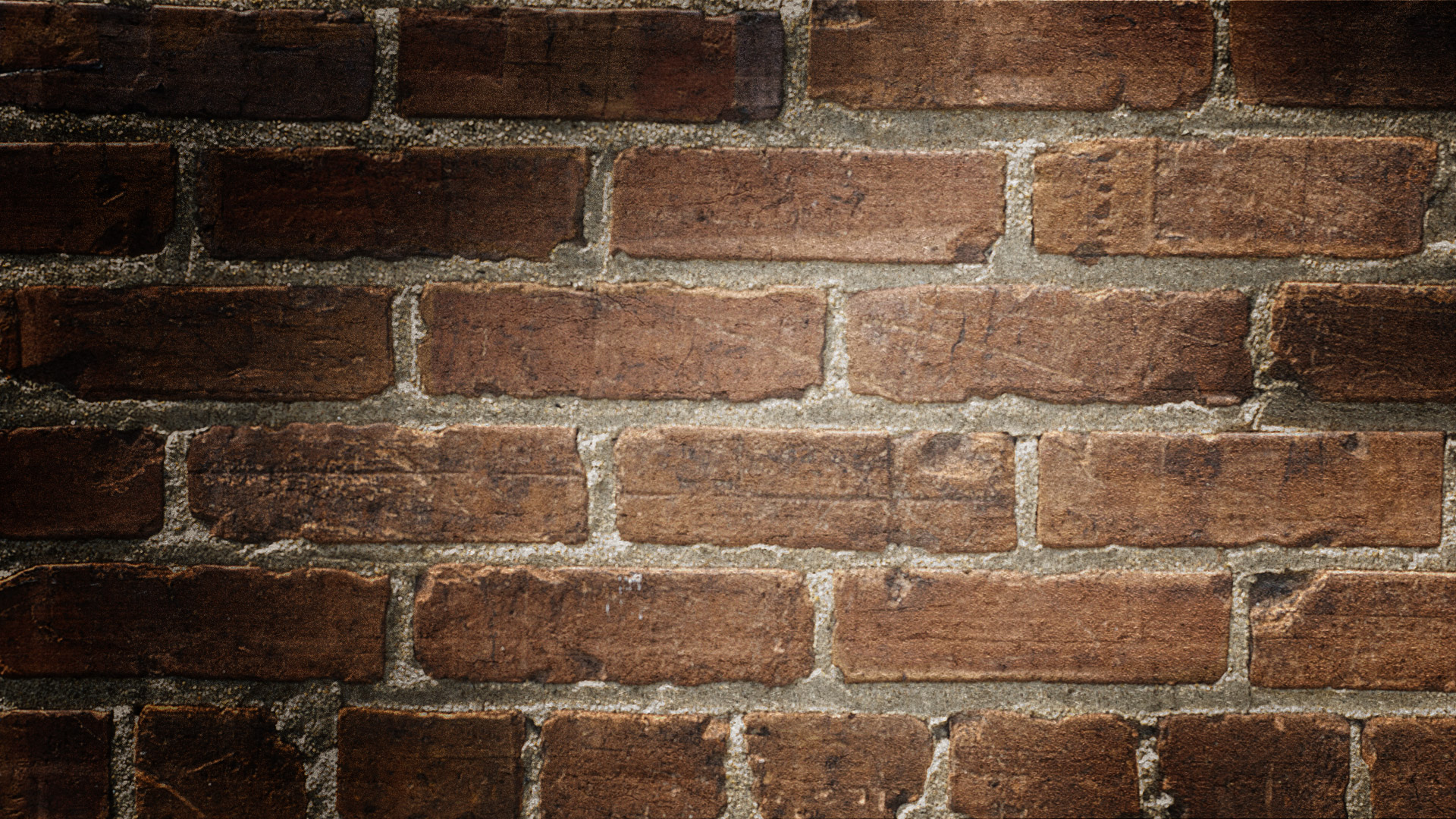 Цели:познакомиться с «профисиональными союзами»определить место и роль профсоюзов в современном обществе
Понятие «профсоюзы”
Профессиональный союз (профсоюз) – добровольное общественное объединение людей, связанных общими интересами по роду их деятельности. На производстве, в сфере обслуживания, культуре и т. д. Объединения создаются с целью представительства и защиты прав работников в трудовых отношениях, а также социально – экономических интересов членов организации, с возможностью более широкого представительства наемных работников.
История профсоюзов
Профсоюзное  движение  зародилось  в  Великобритании  на рубеже   xvii-xix веков.(первый  английский  тред – юнион  созданный в 1792 году союз прядильщиков  Ланкашира  (Англия) ).
Беспомощность  и  изолированность  рабочего  перед  предпринимателем  при  заключении  трудового договора .
Неустойчивость  социального  положения  наемного  рабочего.
Различие  интересов  рабочих  и предпринимателей
Борьба рабочих за свои права
Объединение  предпринимателей  для  борьбы с требованиями рабочих
Создание у рабочих своих профессиональных   интересов.
Становление профсоюзного движения на западе
Развитие профсоюзного движения в странах запада происходило в целом по английскому образцу, но с запаздыванием и разными темпами. 
в Англии и США профсоюзы, как правило, выдвигали чисто экономические требования и подчеркнуто дистанцировались от радикальных (революционных) политических партий, то в других развитых странах профсоюзное движение конца XIX – начала XX вв. оказалось более политизированным и революционным:
(Франция, Италия, Испания) профсоюзы попали под сильное влияние анархо – синдикалистов.
(Германия, Австрия, Швеция) – под влиянием социал-демократов.
Профсоюзы запада
Хронология развития профсоюзного движения в Европе и США:
   - Англия – 1782 г. Первый профсоюз « тред – юнионов» создали хлопкопрядильщики Ланкашира Англии. Запрет деятельности профсоюзов до 1824 г.;
   - Франция – 1891г. «Общества сопротивления». Запрет деятельности профсоюзов до 1884г.;
   - США – 1880г. «Рыцари труда», тайная организация;
   - США – Чикаго, 1 мая 1886г. Прошла всеобщая массовая стачка, в которой приняли участие более 40 тыс. рабочих;
    - 24 сентября – 7 октября 1905г. Всероссийская конференция профсоюзов;
    - 1919г. Создана Международная организация труда (МОТ);
    - Всемирная конфедерация труда (1920г.);
    - Всемирная федерация профсоюзов (1945г.);
    - Международная конфедерация свободных профсоюзов (1949г.).
Правовая основа профсоюзов в мире
Международные законодательные акты , принятые в  хх  веке.
Всеобщая декларация прав человека (10.12.1948)
Хартия социальных прав и гарантий граждан независимых государств (29.10.1994)
Европейская социальная хартия ( турин , 18.10. 1961)
История Российских профсоюзов
-  7 октября 1905 год. Появление российских профсоюзов.
       - 1906 год. Царская власть официально признает профсоюзы.
      - 1917 год. Массовое профсоюзное движение, объединившее работников 110 профессий.
       Первым лидером советских профсоюзов становится Томский Михаил Павлович.
    В советский период профсоюзы объединяли 99% граждан. Их печатным органом стала одна из самых читаемых газет – «Труд».
    - 1990 год. Создание Федерации Независимых Профсоюзов России (ФНПР)
      Лидером ФНПР является Шмаков Михаил Викторович.
  - Октябрь 2005 год. 100 лет профсоюзному движению России.
Профсоюзы россии
Федерация независимых профсоюзов России (фнпр) объединяет отраслевые и территориальные профсоюзы. 
Московская федерация профсоюзов объединяет 44 профсоюзные организации.
Московская организация профсоюзов работников образования и науки рф.
Правовая основа профсоюзов в РФ
Конституция российской федерации 
Трудовой кодекс российской федерации
Федеральный закон «о профессиональных союзах, и гарантиях их деятельности» 
Закон «о правах и гарантиях профессиональных союзов»
Закон о занятости населения РФ
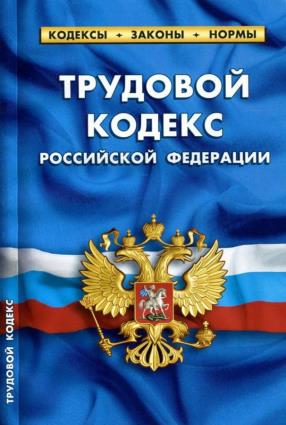 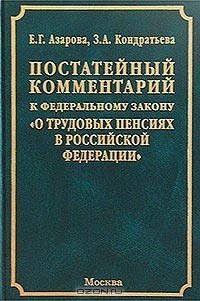 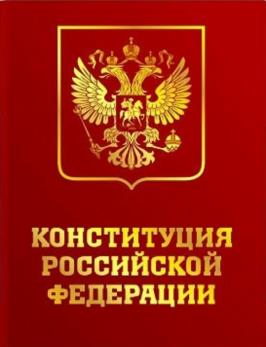 Цели профсоюзов
Представительство и защита социально-трудовых прав и профессиональных интересов членов профсоюза.
Обеспечение контроля за соблюдением законодательства о труда.
Организация общественного контроля за условиями труда
Содействие улучшению материального положения, укрепления здоровья членов профсоюза.
Функции профсоюзов
Организаторская.
Образовательная (обучающая).
Самоуправления.
Нормотворчества.
Представления и защиты социально-трудовых прав.
Общественного контроля.
Контроля.
Информационная.
Методы борьбы профсоюзов
Ведут переговоры с государством, организовывают местное самоуправление и работодателями.
Проверяют исполнение трудового законодательства.
Участвуют в работе органов законодательного влияния.
Заключают коллективные договора работников и работодателей.
проводят митинги, шествия, демонстрации, забастовки.
Три «за» профсоюзов
«за»рплата 
«за»метность 
«за»конность
За что борются профсоюзы
Экономику, обеспечивающую достойную жизнь всем на базе достойного труда.
Достойную заработную плату и эффективную занятость. 
Развитие системы социального страхования и пенсионного обеспечения, социальных услуг.
Безопасное рабочее место.
Соблюдение трудовых прав работником, уважение их интересов.
Развитее социального неравенства, как действенного института, формирование условий труда.